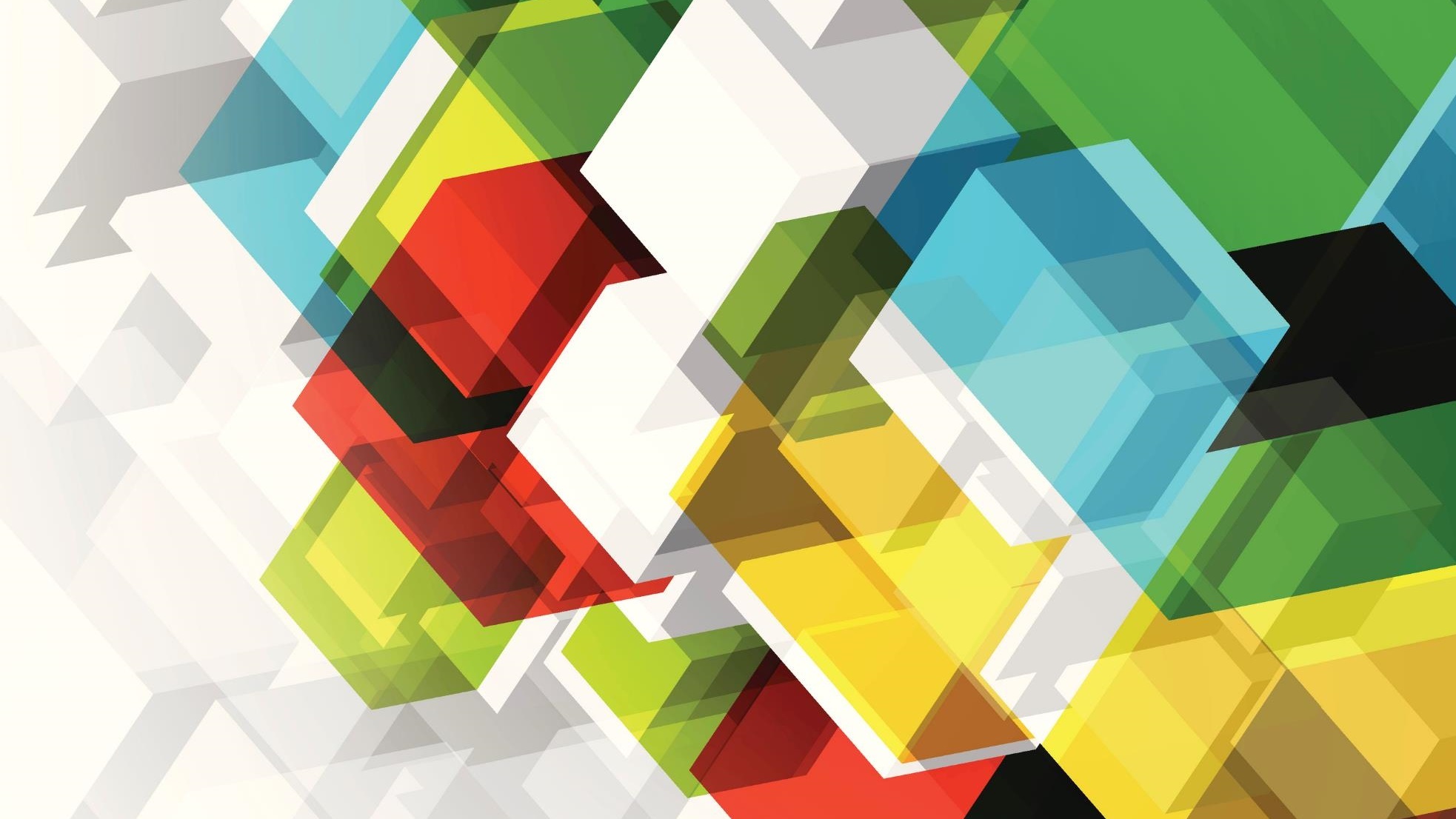 Uses and challenges of Mis
Sit Dolor Amet
MIS uses
Managing Business Data
Business owners and managers need to be informed about the overall operation of a company and key areas of responsibility. If the president calls and wants to know how much sales have increased in each of the last four years, the sales manager must provide the information. Management information systems give you access to key data about your department and about the company in general. If the manager needs reference information for a bid or for regulatory purposes, MIS are a good source.
Informing Business Decisions
Decisions are only as valid as the information on which they are based. MIS improve your decision-making, because they provide information that is accurate, timely, relevant and complete. 
Self-checking and cross-checking features in MIS reduce errors. Companies that use management information systems ensure that all managers work from the same set of data and make their decisions based on identical information.
MIS uses
Analyzing Business Trends
A key part of management's responsibilities is preparing forecasts for strategic planning and budgets. Management information systems contain past data for fundamental company functions such as sales, production and customer service. They include information on revenue, expenses and investments, broken down into separate components. You can search for trends by asking the systems to project past performance patterns into the future.
Management information systems have sophisticated mathematical analysis tools that can evaluate relationships and calculate probable future trends. You can base accurate forecasts on such information.
MIS uses
Examining Strategy and Scenarios
Sometimes, the information and trends display an evolving situation that the company wants to change. Management information systems can evaluate different possibilities and all you to examine scenarios. What-if scenarios are a powerful tool that help you decide on the best strategy for the company. Management information systems calculate what happens based on their collection of data on how the company operations performed in the past.
You can see what happens if the promotional budgets increase or staff levels are reduced. With this knowledge, you can develop the optimal strategy for the company.
Advantages of using MIS
All stakeholders in the company have access to one single database that holds all the data that will be needed in day to day operations
Employees and other stakeholders in the organization will be able to spend more time doing productive tasks
They bring the power of data processing tools that help significantly improve the quality of decisions made in the company
Owing to the flexibility that is brought by the use of mobile devices such as tablet computers and smartphones, Management Information Systems ensure that employees have easier and closer interaction with information about the progress of any process within the organization
Inputs and modifications in these systems are logged and the authors noted
Advantages of using MIS
Management Information Systems help reduce the amount of paperwork
Reports make it easy for companies to easily identify their strengths and weaknesses in carrying out various tasks
From a top executive perspective, Management Information Systems help give an overall impression of where the company stands financially
Most Management Information Systems provide a channel for customers to collect and store vital data and feedback from customers
With management information systems, a company gains competitive advantage
MIS helps eliminate redundant roles
Challenges in MIS
Lack of Strategy
Many of the most common MIS issues can be traced back to a lack of a solid strategy. 
Information systems leaders are well aware of the many tools available to gather data on their network, but putting that information to use is often a challenge.
Challenges in MIS
Lack of organization culture supporting MIS 
Some organizations does not have a culture of information based decision-making. 
Implementation of MIS is such organizations are always a challenge, as the employees have to be trained to appreciate the importance of information. 
They become so used to judgment based decision-making that such training has very little impact. 
In some cases, it has been noted that even after implementation of MIS the organization culture has not changed and that managers continue to resist changes brought on by installation of MIS.
Challenges in MIS
The degree of employee involvement in the MIS creation
This is a major issue in implementation of MIS. If employee participation is good then resistance to MIS is less.
Challenges in MIS
Keeping Up with Change
One thing is for certain in information technology, it’s that nothing will remain the same for long. From one year to the next, innovations mean that software needs to be upgraded and even replaced. In order to remain competitive, businesses have to keep up with this, investing in software that will give them an edge.
Title Lorem Ipsum